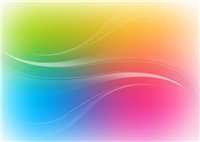 В гостях 
у  сказки
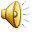 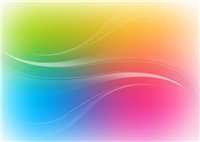 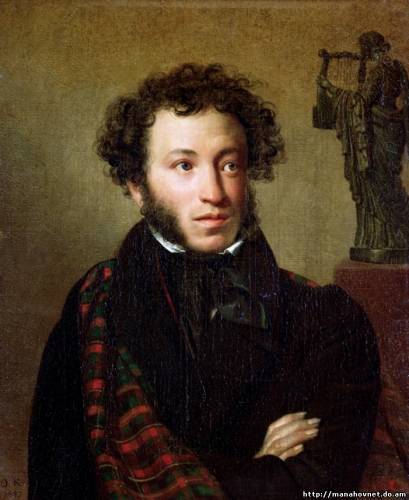 Александр
Сергеевич
Пушкин
1799-1837
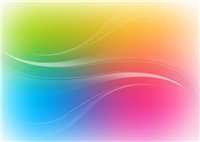 Сказка- «О царе салтане»
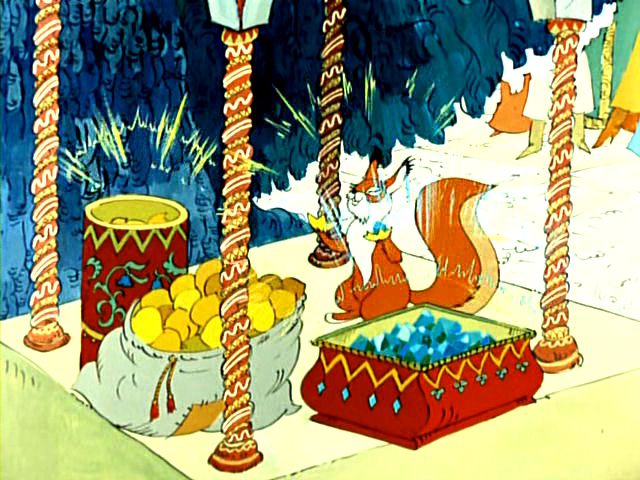 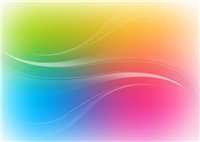 Сказка- «О мертвой царевне и семи богатырях»
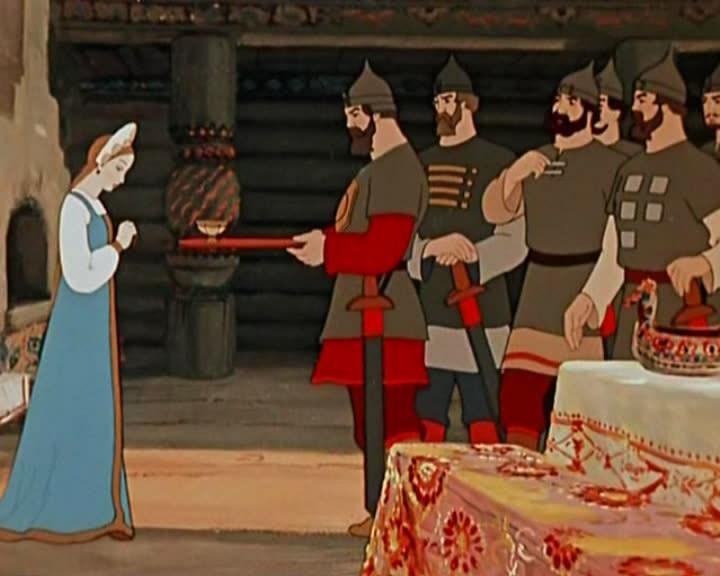 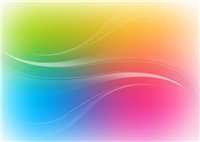 Сказка- «О золотом петушке»
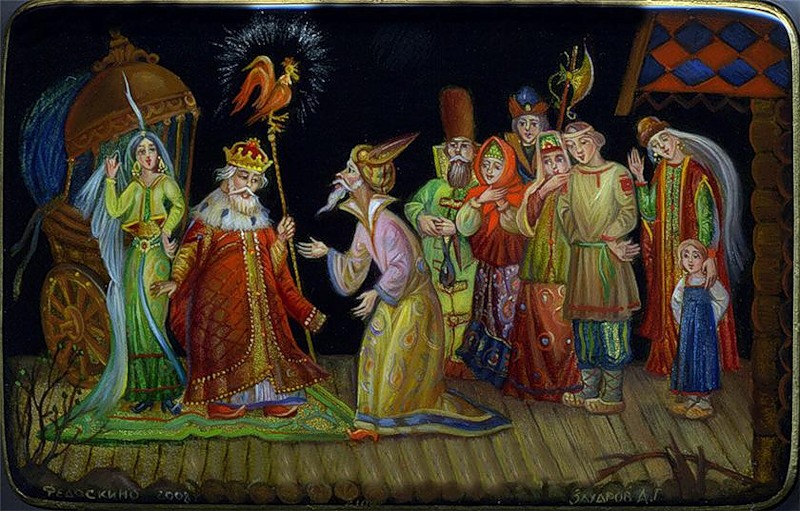 Сказка- «о рыбаке и рыбке»
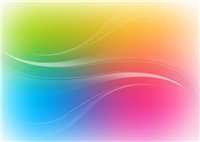 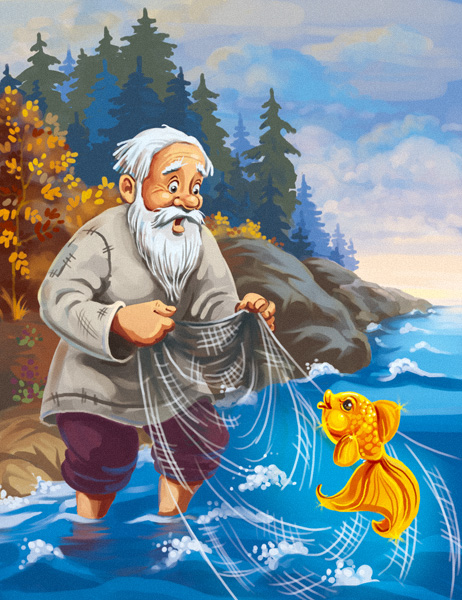 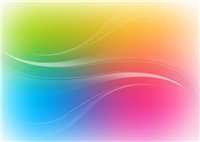 «у лукоморья  дуб зелёный…»
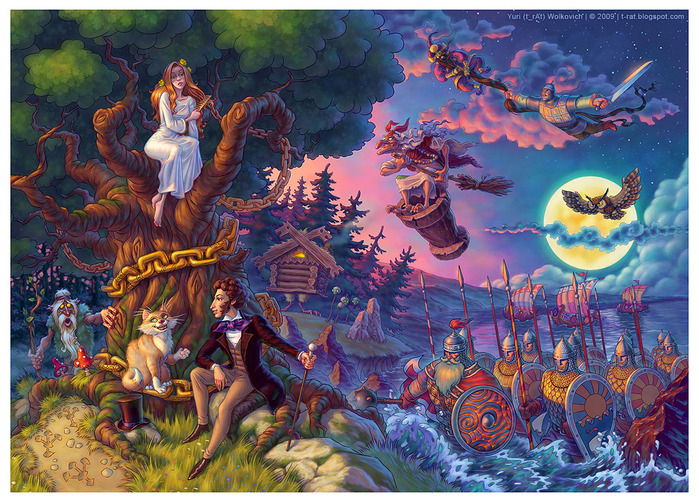 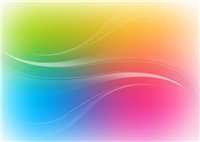 Конец!